Columbus UniversityPlanificación Familiar y Métodos AnticonceptivosDocente: Santiago Quintero
Participantes: 
Yajahira Morales
Enfermera Obstetra
8-786-2390
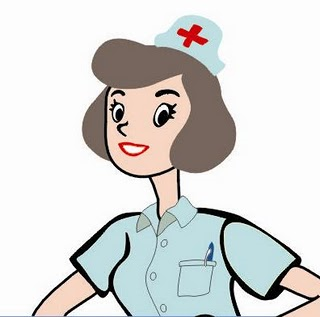 Planificación Familiar y Métodos Anticonceptivos
Conceptos de:
Planificación Familiar:

Es un proceso en el que la
mujer  decide cuantos hijos quiere tener
y cuando quiere tenerlos. 
Una buena planificación familiar
requiere de la buena comunicación
entre la pareja, y de la educación que
ésta reciba acerca de los métodos de
anticoncepción, salud materno infantil, y
otros temas relacionados.


Métodos Anticonceptivos

Son métodos que evitan  que la mujer salga
embarazada, y son la ayuda para una buena
Planificación familiar.
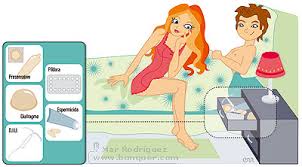 ¿CUÁLES SON LAS CLASES DE MÉTODOS ANTICONCEPTIVOS?
Cuidados de Enfermería para la Planificación Familiar
Se dice que la lactancia materna es un método anticonceptivo, a veces se recomienda en una mujer que esta dando de lactar, empezar con algún método anticonceptivo especial (progestágenos) al mes de haber finalizado su embarazo, este método especial no debe influir en la secreción de la leche para el niño. Hay anticonceptivos hormonales especiales para eso.

El DIU se puede colocar inmediatamente después del parto o esperar un tiempo prudencial después del parto hasta que la cavidad uterina haya vuelto a su tamaño..

El Bloqueo Tubárico Bilateral se puede hacer junto a un parto por cesárea, o pocas horas después del parto, sino se tendría que esperar un tiempo prudencial para que el útero haya vuelto a su tamaño normal, en la que se empleará otra técnica de abordaje.

Es necesarios saber que una mujer puede salir gestando otra vez, a las pocas semanas de haber tenido un parto, sin que le haya venido alguna menstruación. Es importante consultar con su médico acerca de los métodos de anticoncepción tan pronto haya finalizado el embarazo.
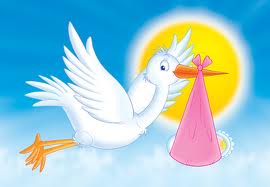 GRACIAS
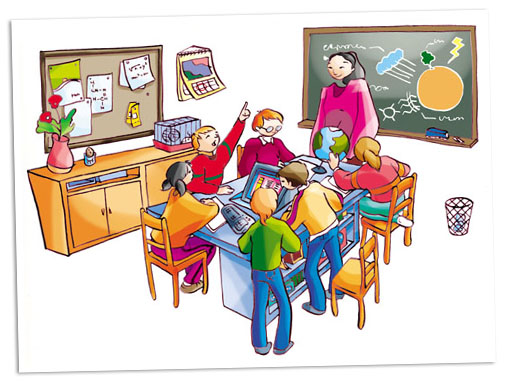 Gracias